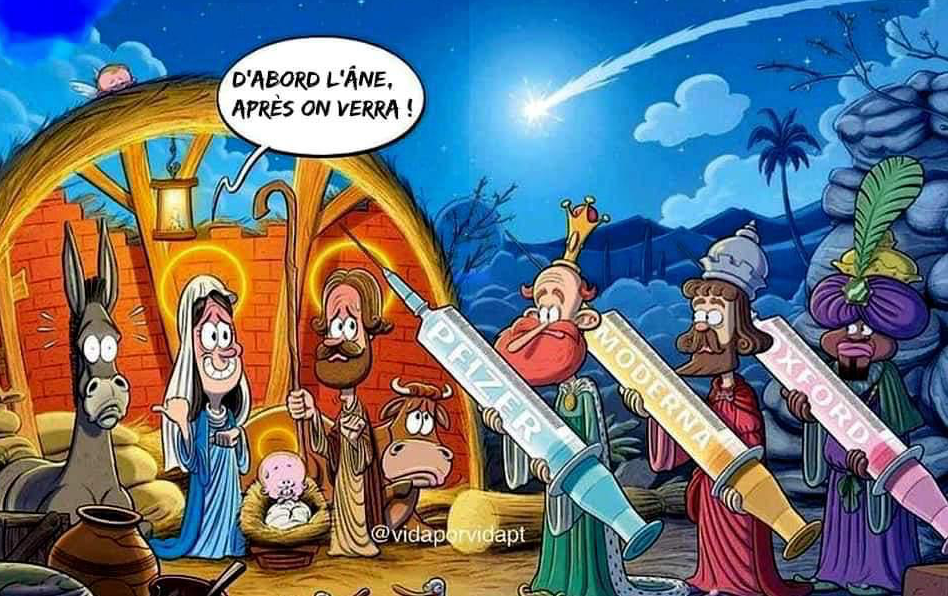 Covid19 et Vaccination: toutes vos questions
Dr Ch. Martin
CHU Saint-Pierre, Bruxelles
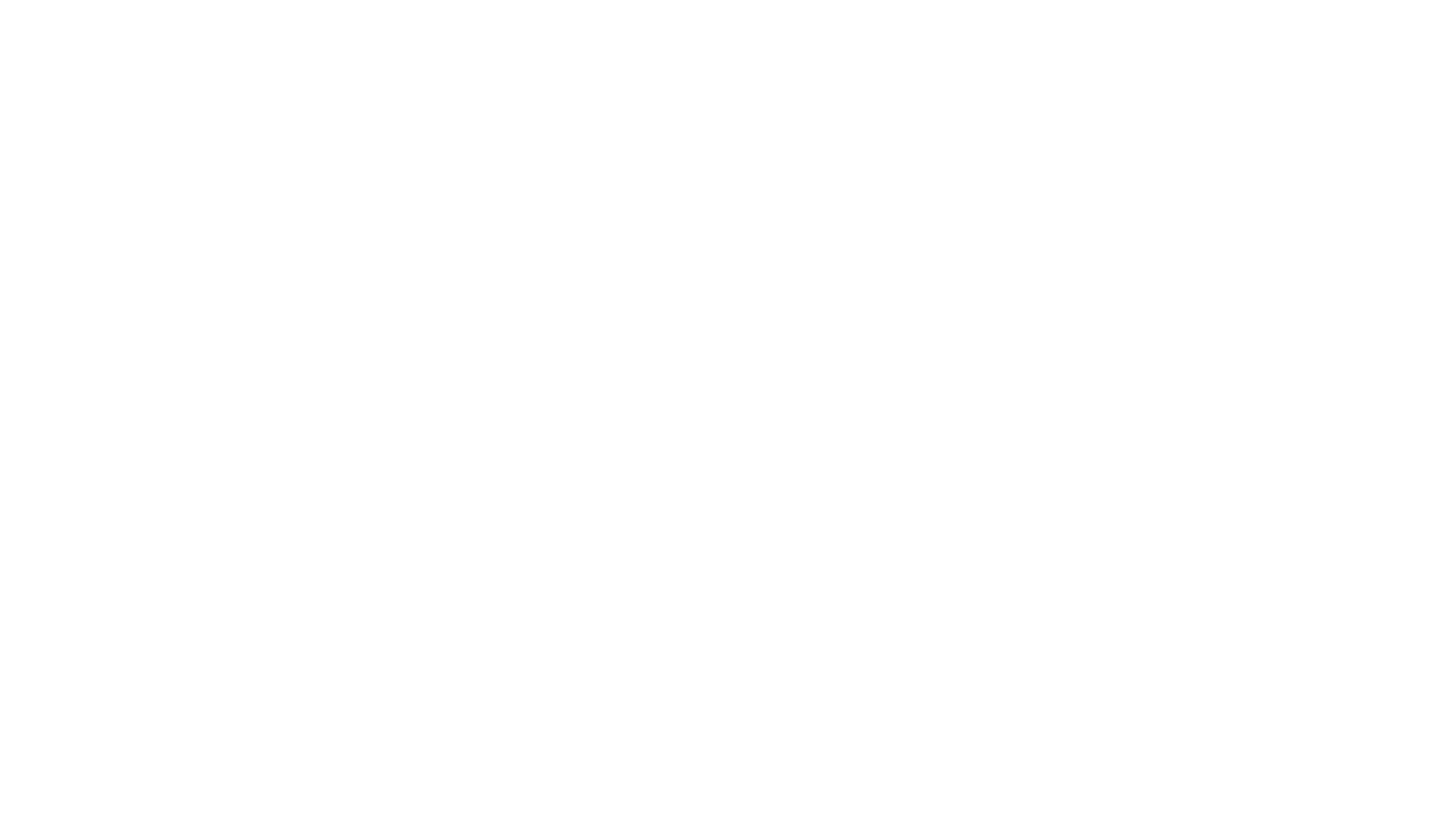 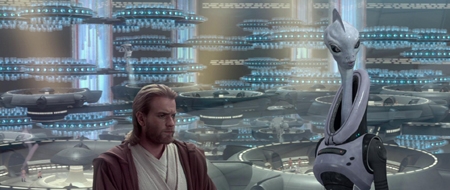 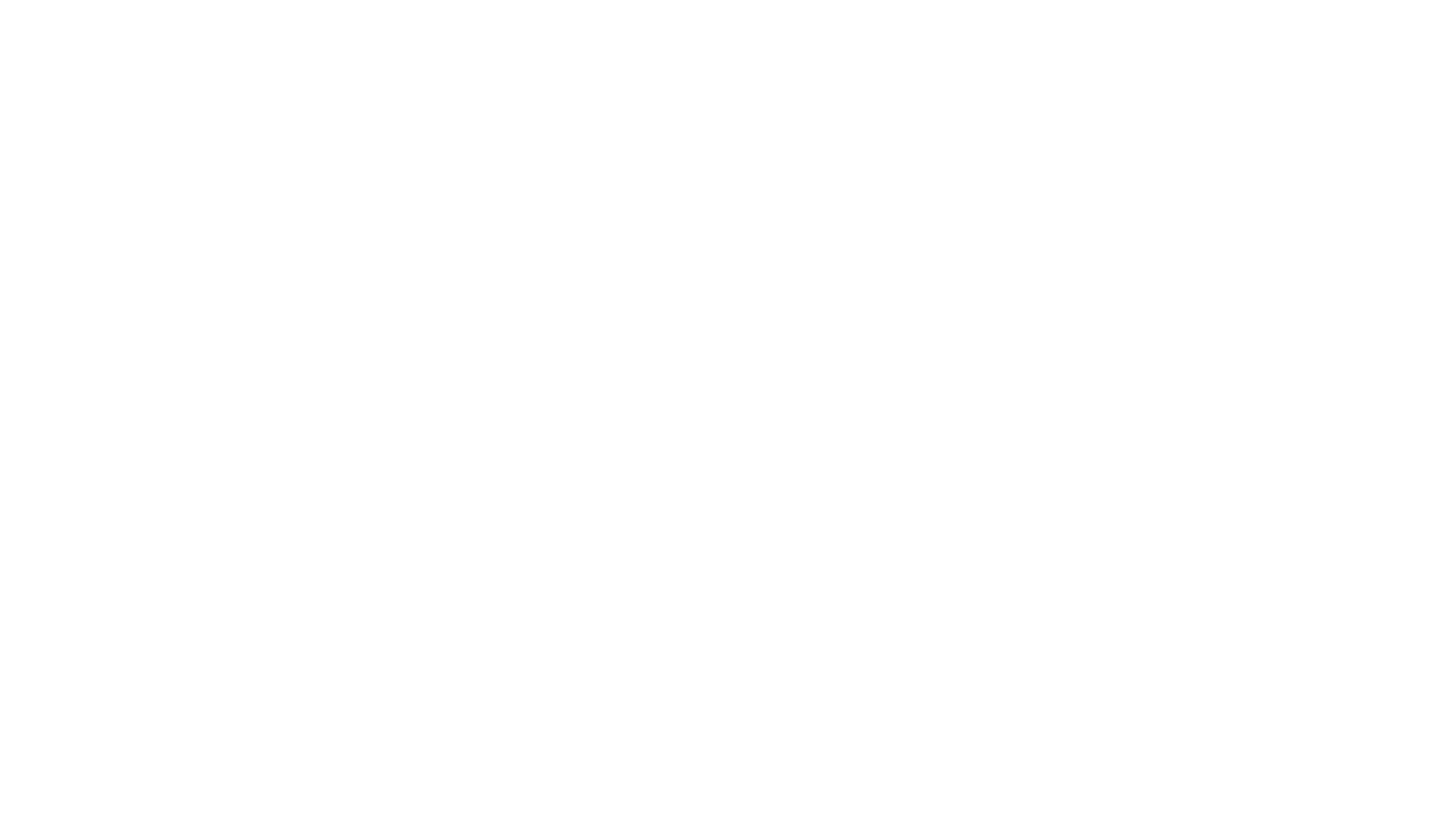 Comment les vaccins Covid ont-ils été créés si rapidement?
Un délai de développement exceptionnellement court, à la « vitesse de l’éclair »!
Situation inédite: 
6 mois entre la déclaration de l’épidémie et la mise en place des essais de phase 3,  
10 mois ½ pour les premiers résultats d’efficacité clinique
< 1 an pour le début de la vaccination

Rendue possible par  :
les progrès scientifiques en immunologie et virologie (carte génétique du SARS-CoV-2 disponible dès janvier)
l’existence de technologies développées antérieurement pour d’autres vaccins (plateformes vaccinales)/médicaments, en particulier en préparation d’une maladie infectieuse émergente (post-H1N1)
l’identification de la protéine S comme antigène de choix lors des épidémies de SARS et MERS
l’exceptionnelle mobilisation des équipes de recherche et des Etats pour le financement
la mobilisation des volontaires pour réaliser les essais cliniques rapidement
la compression des délais administratifs habituels
l’anticipation des industriels et des Etats pour le développement industriel de la production (risque financier++)
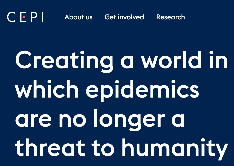 Coalition for Epidemic Prepardness Innovation
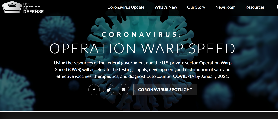 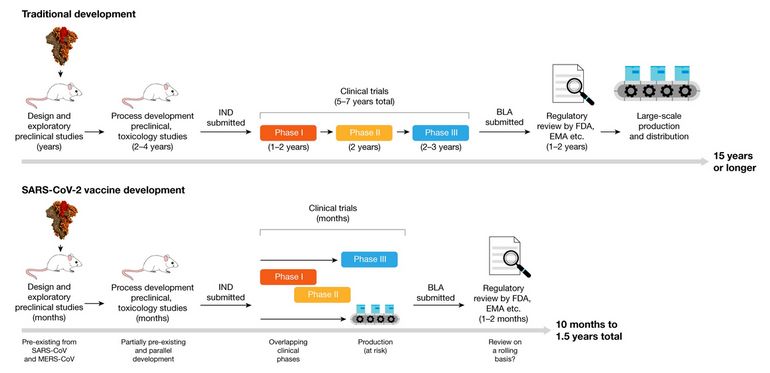 Deux lignes du temps. Au-dessus : le temps de création d'un vaccin en temps normal. En dessous : la course contre la montre lancée pour trouver un vaccin contre le Covid-19. - © https://www.nature.com/articles/s41586-020-2798-3/figures/1
Développement des vaccins COVID
Les vaccins COVID-19 ont été développés selon les mêmes exigences légales de qualité, de sécurité et d'efficacité pharmaceutiques que les autres médicaments









Aucun vaccin ne sera administré en Belgique sans approbation de l’agence Européenne du médicament  (EMA)ET sans accord de l’AFMPS
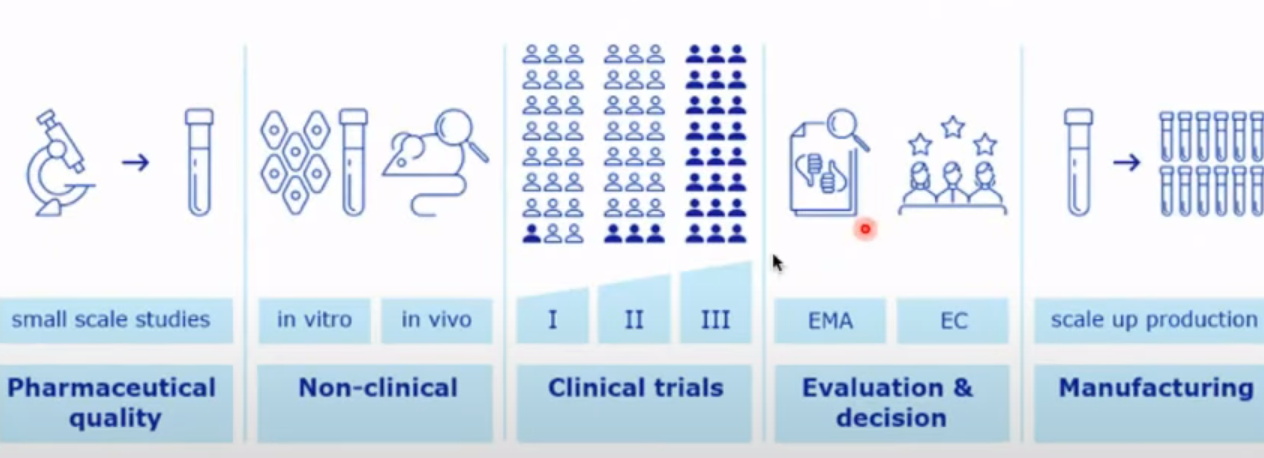 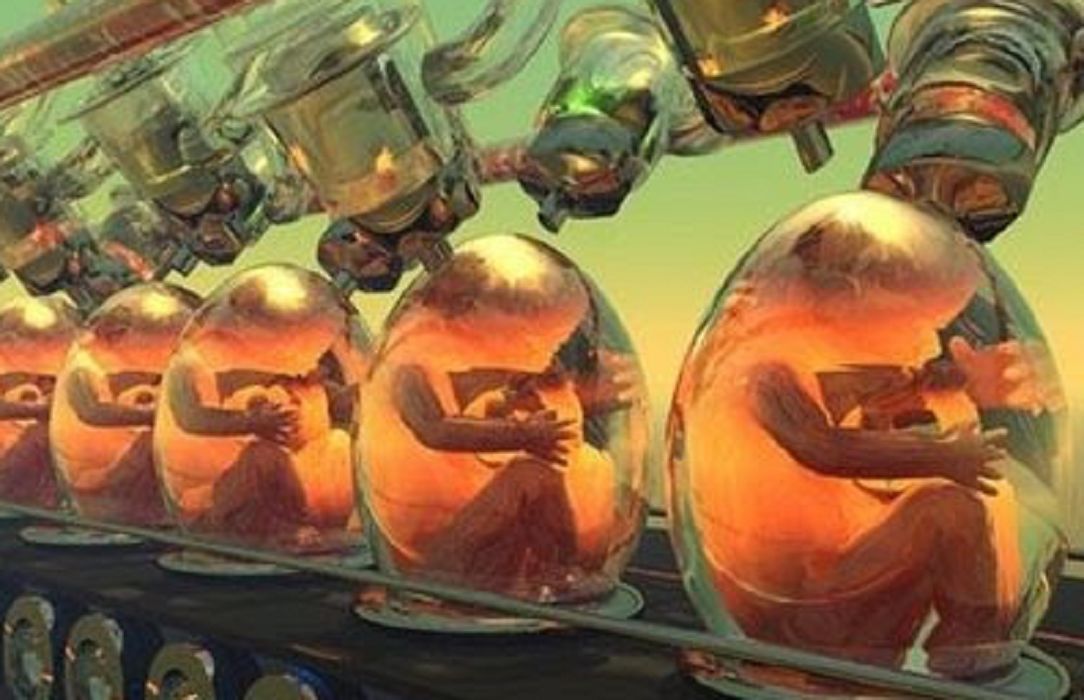 Comment fonctionnent les vaccins à ARNm? Y a-t-il un risque de modification de l’ADN?
L’ARN messager (mRNA) : explication en français dans le texte
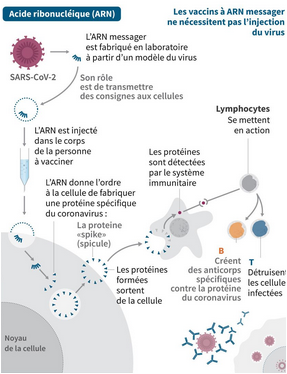 «on injecte une notice»  pas de chromosome, pas d’ADN, cela reste à l’extérieur du noyau où se trouve notre ADN
C’est lu par « l’usine de notre cellule » (les ribosomes ) pour fabriquer une protéine de surface du Covid  (pas le virus!) qui est présentée au système immunitaire, exactement comme si c’était un virus  bonne réponse immunitaire
Ce message se désintègre après avoir été lu (quelques minutes)
Développement de nombreux vaccins ARNm  (Zika, Chik, influenza, CMV, rage, hMPV)  pas encore sur le marché
La technique mRNA : avantages - inconvénients
Peut-on faire une maladie vaccinale? Quelles sont les effets secondaires? Quelles sont les contre-indications?
Pas possible de faire une maladie vaccinale car on n’injecte que la notice d’une protéine, le virus complet (donc infectieux) n’est jamais présent
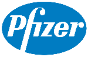 Effets secondaires du vaccin Pfizer-BioNTech
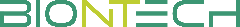 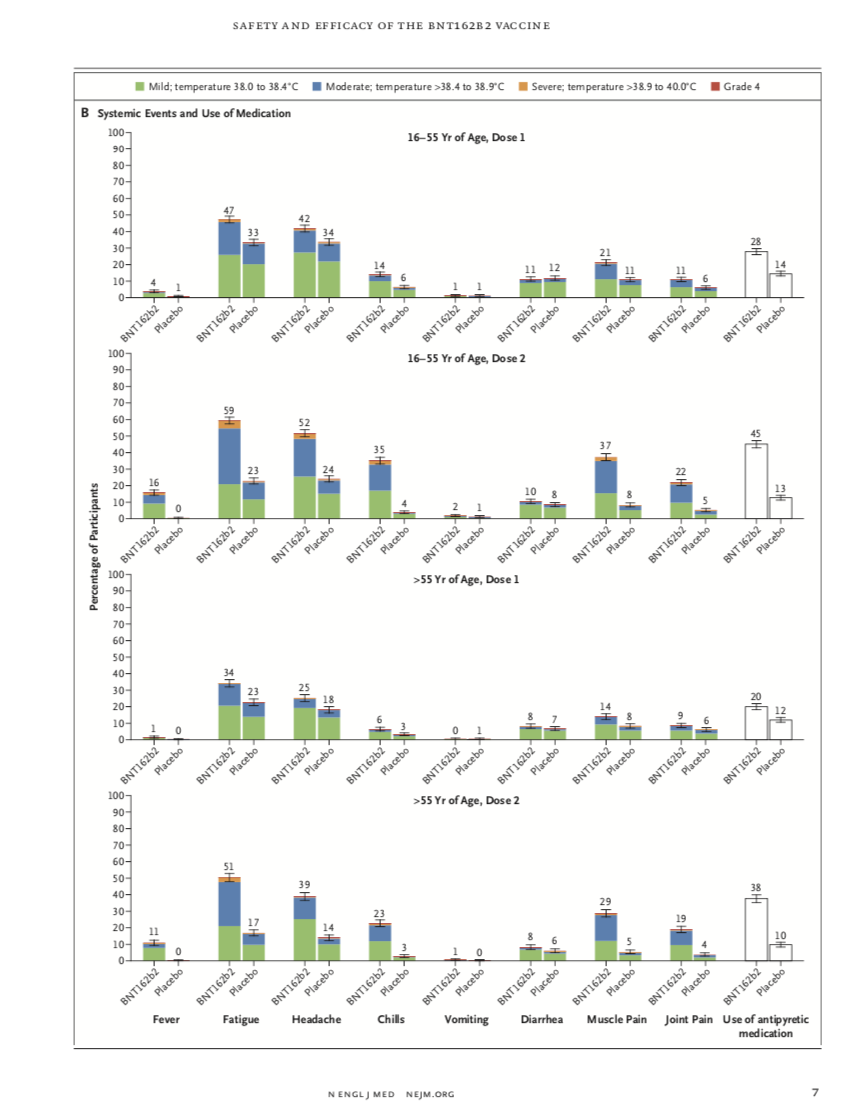 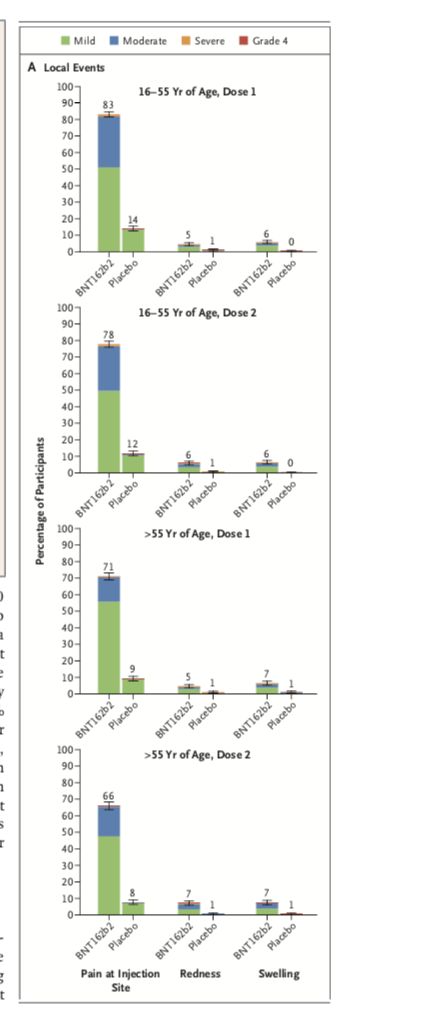 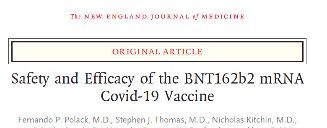 Principaux effets secondaires:
locaux: douleur et rougeur au point d’injection
Généraux 
		- fièvre 10-15% 
		- maux de tête 50%
10
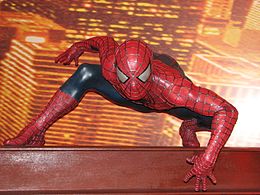 Effets secondaires
Grande majorité des effets secondaires : le lendemain de la vaccination et durée <3 jours (plutôt 1-2). 
Effets secondaires attendus et classiques des vaccins
30-40% prendront du paracetamol
Un peu plus fréquents après la 2ème dose et chez les personnes plus jeunes
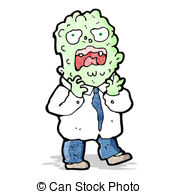 Réactions allergiques?
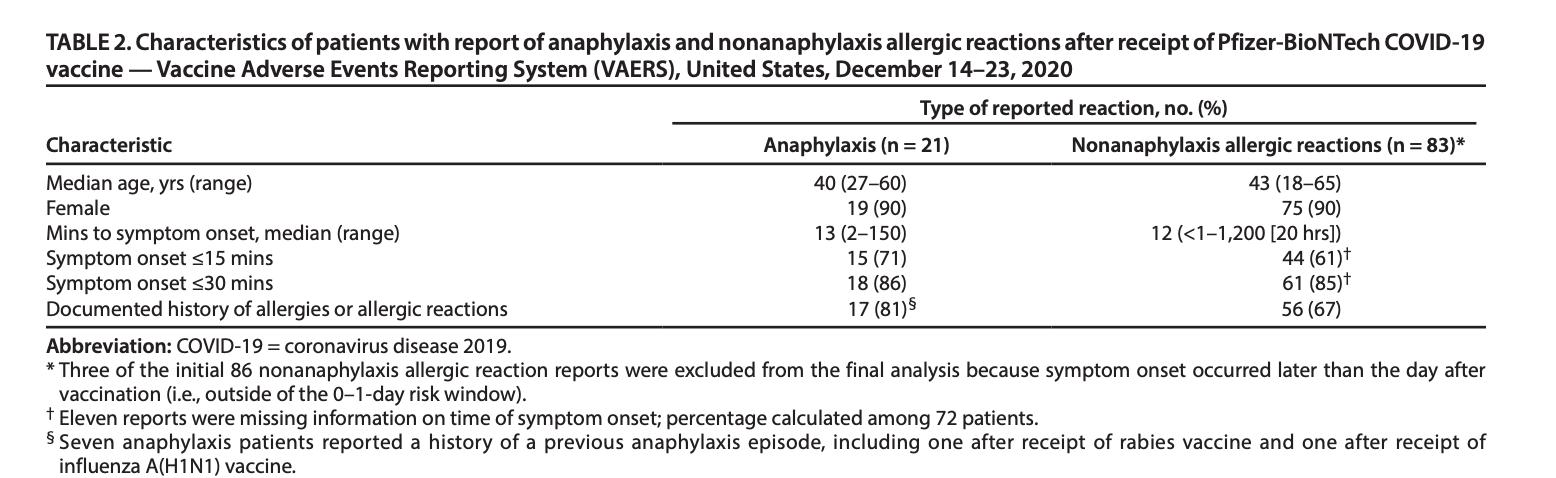 Réactions anaphylactiques/anaphylactoïdes
Très probablement liées au PEG, une des nanoparticules lipidiques
Connu avec d’autres medicaments PEGylés
Estimation actuelle: 11/1 000 000 doses: 0.00005% de risque
Traitable, aucune séquelle
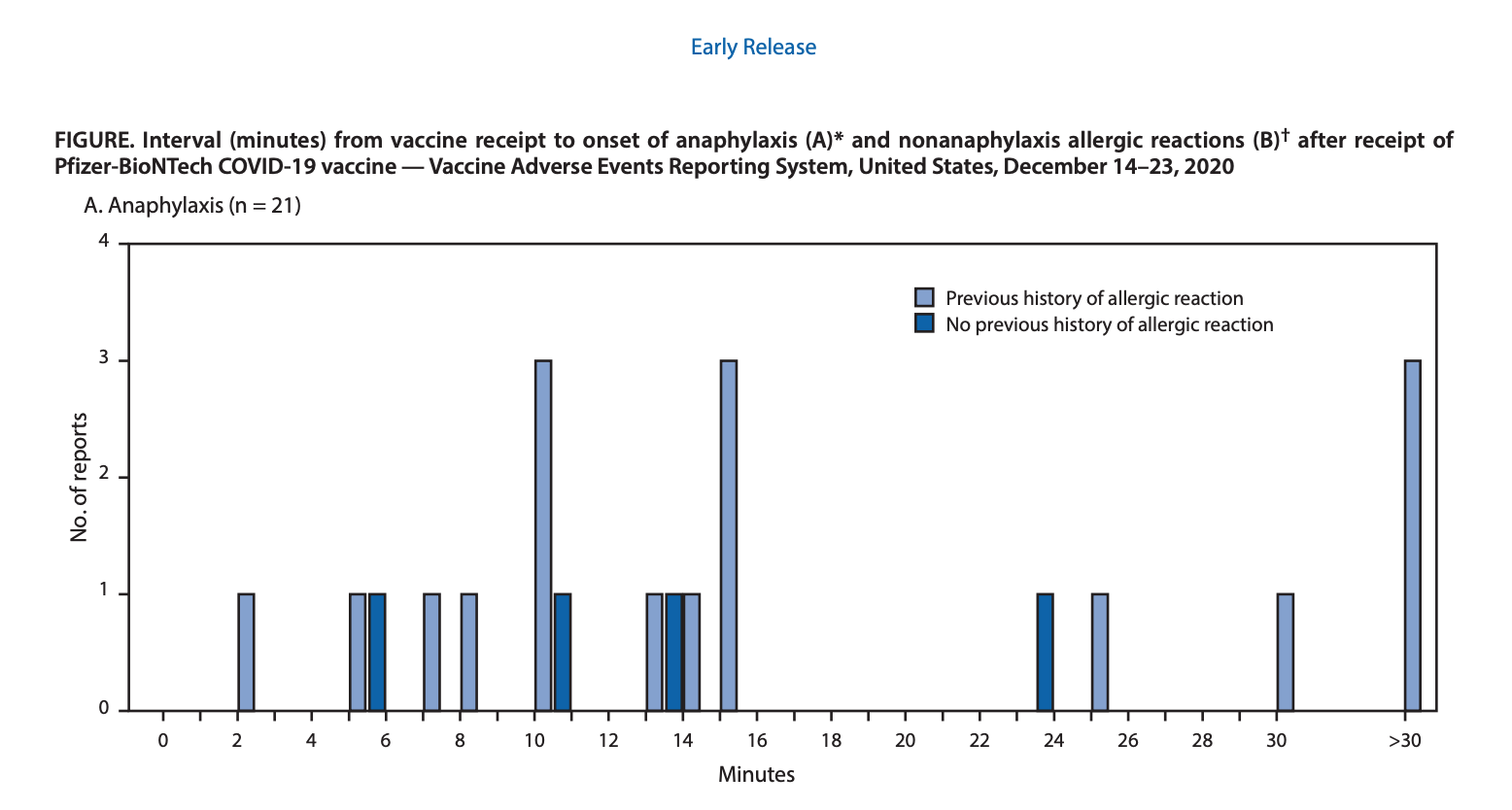 Contre-indications
Allergie à l’un des composants du vaccin (dont PEG)
Attention aux grands allergiques
Quid des femmes enceintes, allaitantes ou désirant être enceinte?
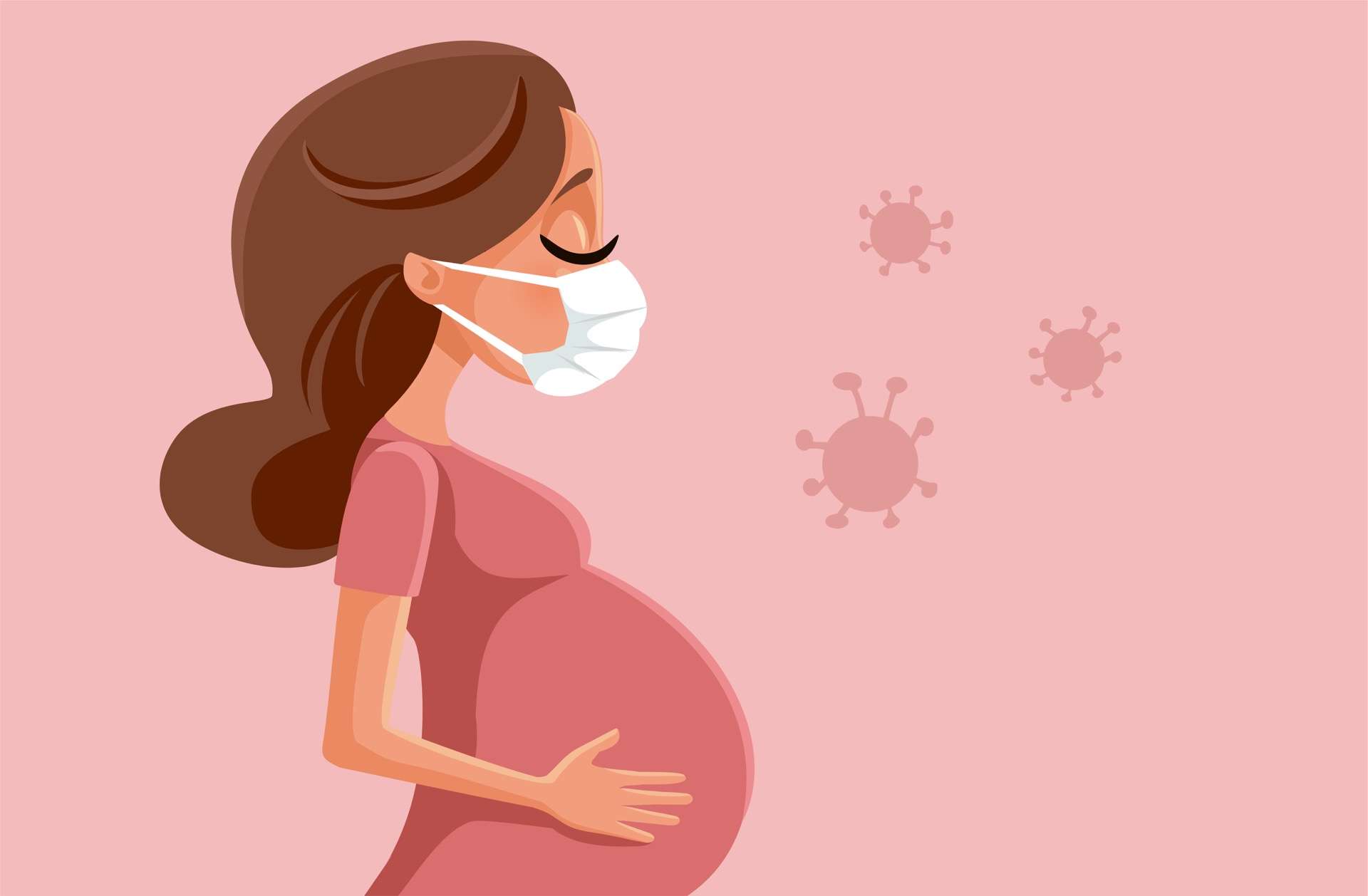 Pas de données chez les femmes enceintes et allaitantes, par mesure de précaution, la grossesse et l’allaitement sont des contre-indications à la vaccination Covid
Etude en cours chez Janssen&Janssen
Pour les femmes qui veulent tomber enceinte: on conseille d’attendre deux mois après le vaccin par mesure de précaution (en général un mois après un vaccin vivant)
Études animales classiques: aucun signal négatif de sécurité en terme de tératogénicité
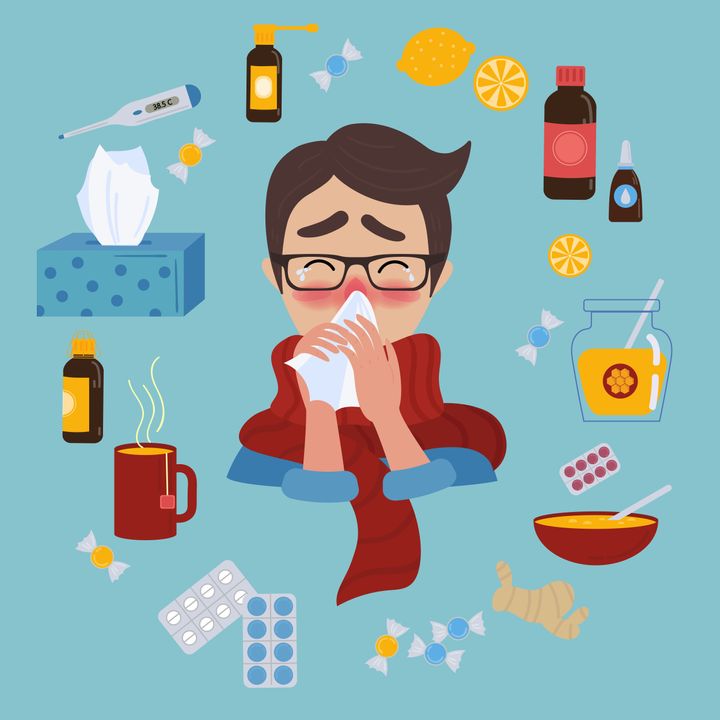 Peut-on se faire vacciner si on est malade?
Il est déconseillé de se faire vacciner si on présente de la temp >38.5°
Attendre 14j si on a le Covid19 (symptomatique ou non)
Doit-on se vacciner si on a des anticorps? Si on a déjà eu le Covid19?
Efficacité idem et plus (déjà après une dose) chez les personnes qui ont déjà fait le Covid19
Décroissance des Ac après infection naturelle
Combien de temps après la vaccination est-ce efficace? Quelle efficacité peut-on en attendre? et chez les personnes âgées?
10 jours après la première dose: efficacité apparaît
Elle est max 2-4 semaines après la deuxième dose
Vaccin mRNA: Pfizer/BioNtech
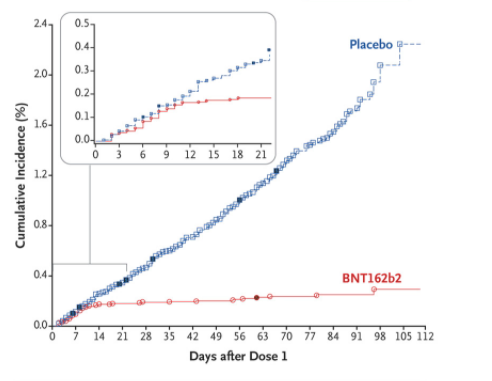 Etude de phase 3 (placebo versus vaccin)
95% d’efficacité 
43538 participants!
42% vaccinés > 55 ans
Pas encore de données sur infectionsasymptomatiques
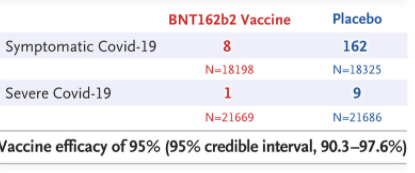 Polack et al NEJM 10 dec 2020
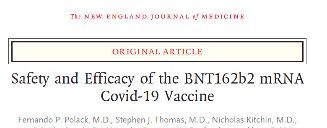 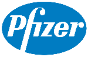 Résultats phase 3: Pfizer-BioNTech
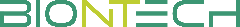 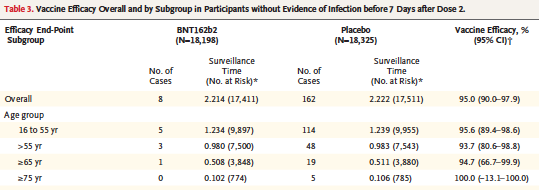 22
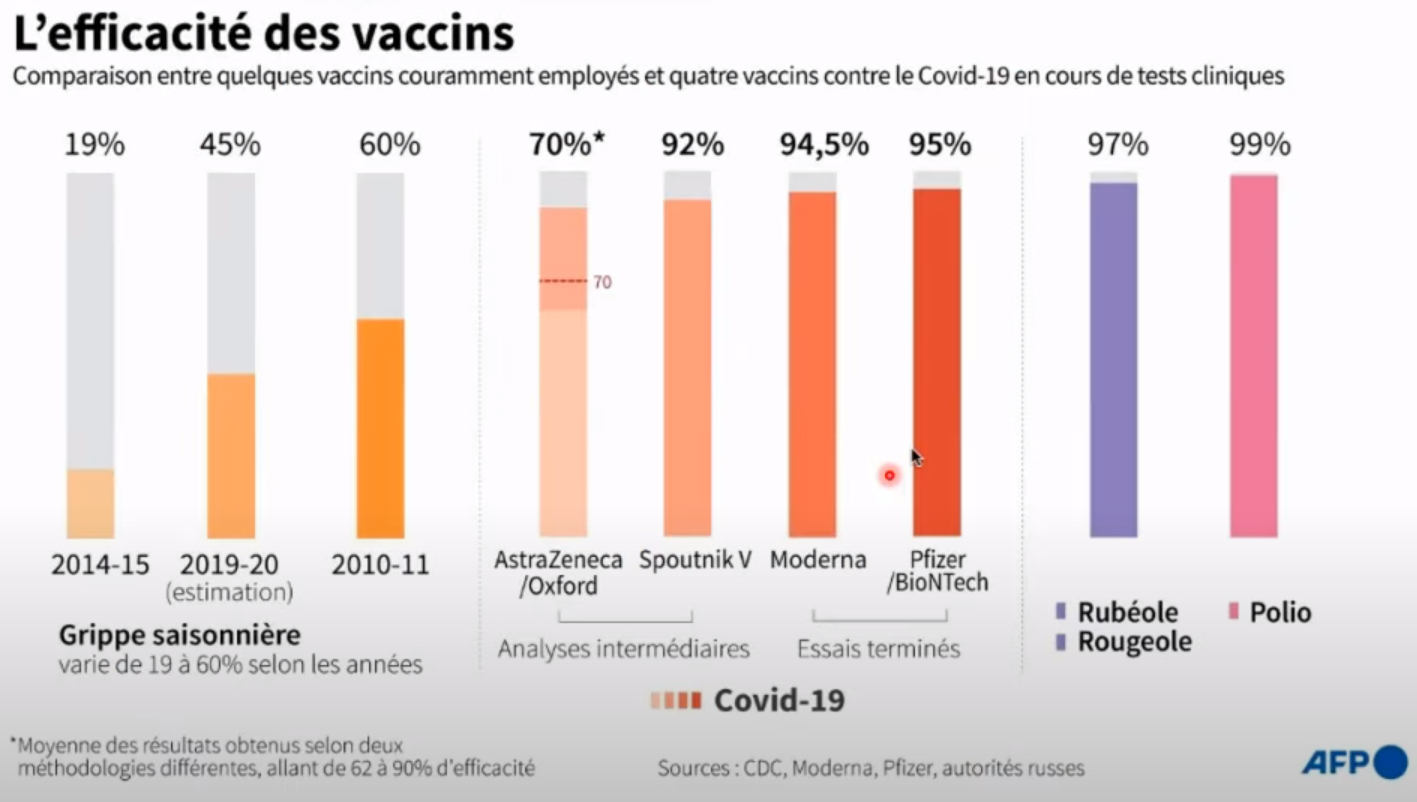 Que se passe-t-il si on n’a reçu qu’une seule dose?
Déjà bonne efficacité…Mais combien de temps?
Le vaccin sera-t-il adapté en fonction des variantes du virus?
Facilement, c’est un des grands avantages des vaccins à ARNm!
On peut changer la mode d’emploi facilement
Combien de temps dure la protection vaccinale?
Au moins 6 mois (les données arrivent…avec le temps)
Probablement plus longtemps avec deux doses % une dose (basé sur beaucoup d’autres vaccins)
Pourquoi dit-on que 70% de couverture vaccinale pourrait suffire pour protéger une population?Pourquoi vacciner les soignants dans une maison de repos où les résidents sont vaccinés?
Principe l’immunité « de cohorte »: on ralentit/bloque la circulation du virus
Peut-on être contagieux quand on est vacciné? Combien de temps devra-t-on continuer les mesures-barrière?
Données sur les animaux vaccinés (en faible nombre): très peu ou pas de virus au niveau naso-pharyngé chez les animaux vaccinés
Logiquement…moins ou non contagieux quand on est vacciné (ex: rougeole)
Mais on n’a pas encore ces analyses-là dans les études vaccinales: donc on est prudent en attendant

Ccl: seule solution  viser une couverture vaccinale élevée pour limiter la circulation virale
Les vaccins en question :  ce qui nous rassure
95% des effets secondaires surviennent dans les 6 semaines et surtout les 5 premiers jours => on a largement ce recul
Comme pour tous les vaccins, et probablement plus particulièrement pour les vaccins avec PEG/polysorbate, il faut surveiller  les patients 15 à 30 min 
Testé sur des dizaines de milliers de personnes (phase III normalement sur des milliers de personnes)
Il y a une transparence accrue  (partage des protocoles d’étude, des résultats intermédiaire …) et le contrôle scientifique est immense
L’ARN messager est une (semi-)nouvelle technique dans les vaccins mais est connue depuis >20 ans et appliquée chez l’homme avec succès depuis longtemps, par ex en immunothérapie pour certains cancers
Le vaccin contre l’Ebola (adénovirus) a été produit en quelques mois lors de l’épidémie de 2015, et depuis est administré à tous les travailleurs de santé qui partent sur ces épidémies  extinction des épidémies depuis lors
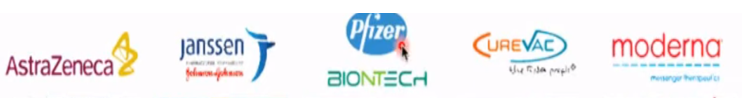 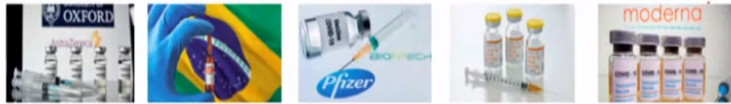 NOMBRE DE DOSES
PRÉ-COMMANDÉES
PAR LA BELGIQUE
7,7 millions
5 millions
2 millions
5 millions
2,9 millions
70% 
MOYENNE
INCONNU
94,5%
TAUX D’EFFICACITÉ
ANNONCÉ
95%
INCONNU
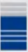 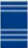 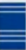 VECTEUR VIRAL
VECTEUR VIRAL
ARN
TYPE DE VACCIN
ARN
ARN
PHASE 3
PHASE 3
PHASE 3
PHASE D’AVANCEMENT
PHASE 3
PHASE 2
2 doses2e à 28 jours
1 ou 2 doses2e à 56 jours
2 doses2e à 28 jours
NOMBRE DE 
DOSES À INJECTER
& SEMAINES D’INTERVALLE
2 doses2e à 21 jours
2 doses2e à 28 jours
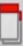 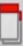 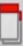 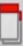 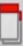 STOCKAGE LONG TERME
Entre +2°
et +8C
Réfrigérateur ordinaire
PAS D’INFO
DÉFINITIVE
Stockage
 -75°       à long
                terme
PAS D’INFO
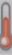 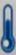 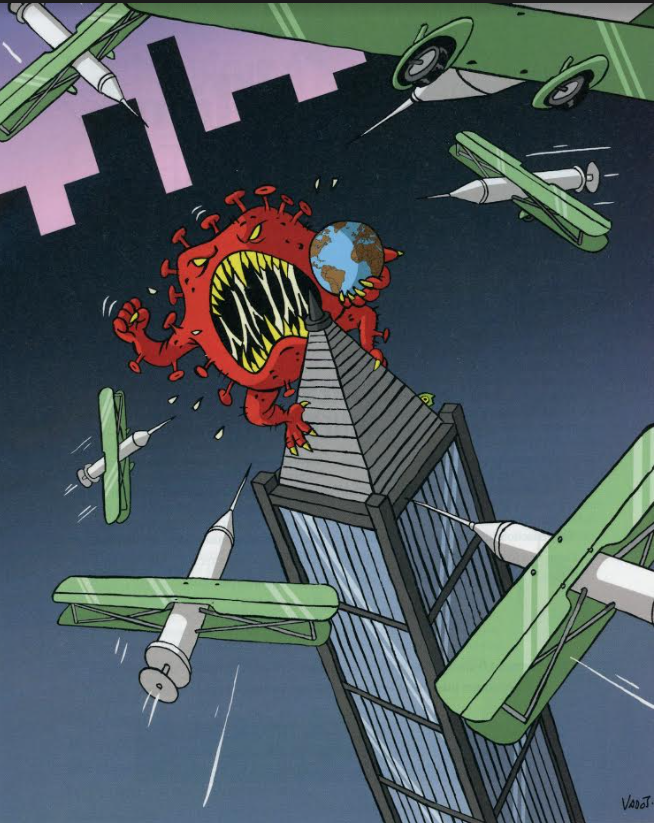 Merci de votre attention!

Des questions?